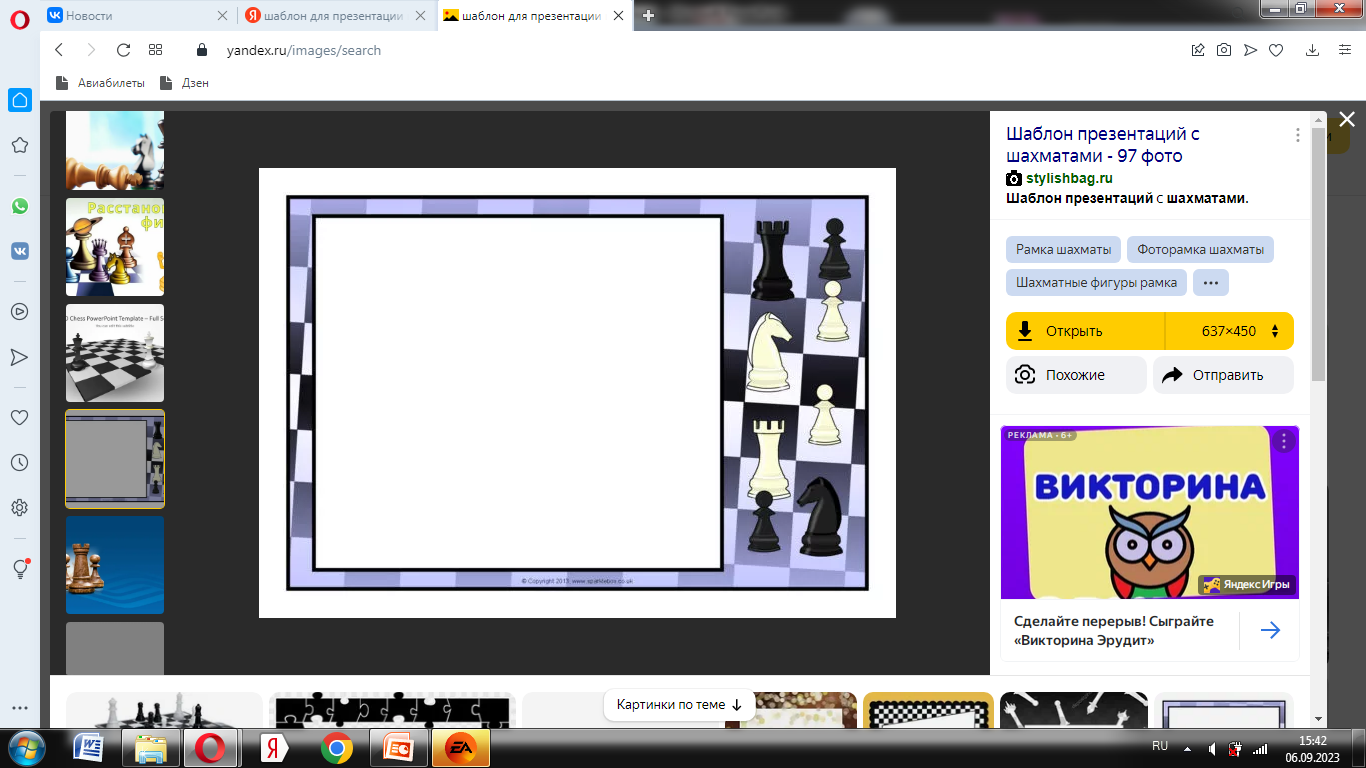 Программа дополнительного образованияпо обучению игре в шахматы детей старшего дошкольного возраста«Сделай ход»
Руководитель: Клейменова Любовь 
Александровна
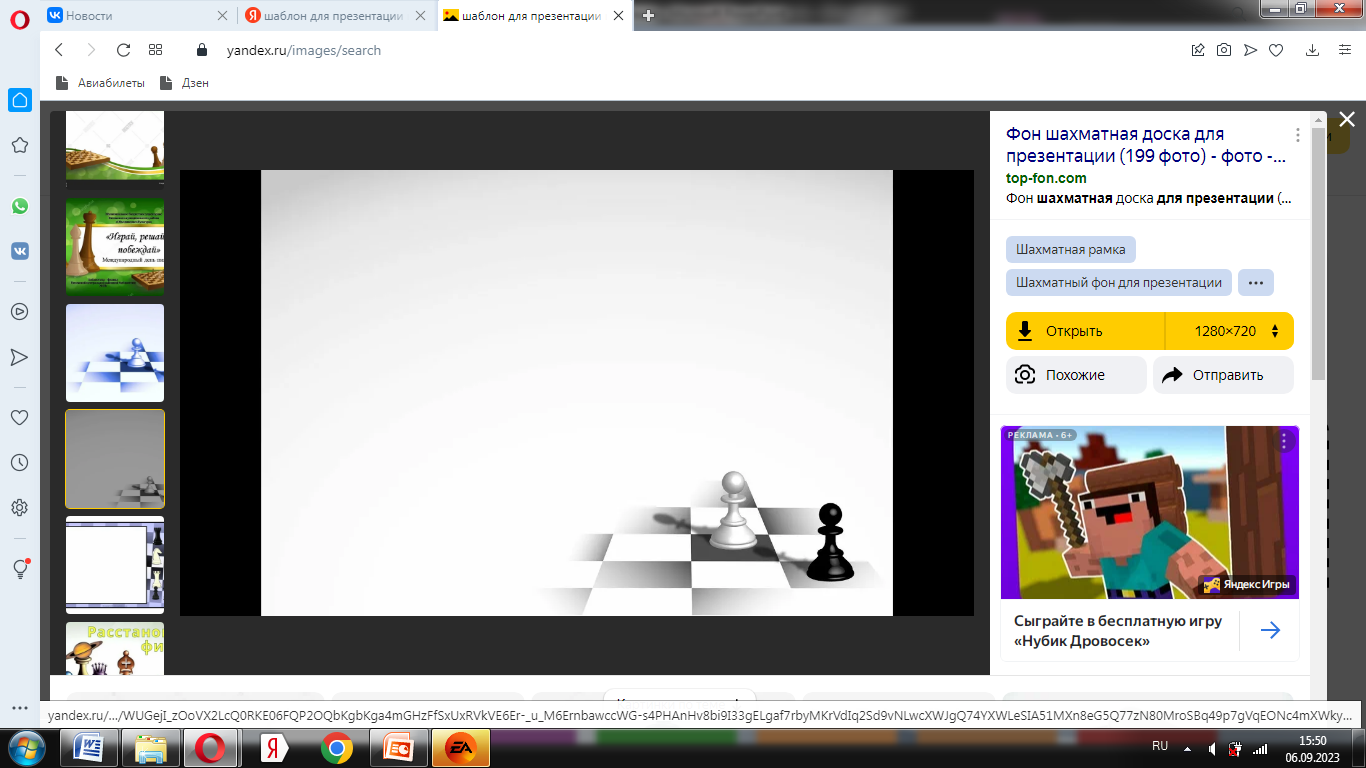 « Без шахмат нельзя представить полноценного воспитания умственных способностей и памяти»

В.А. Сухомлинский
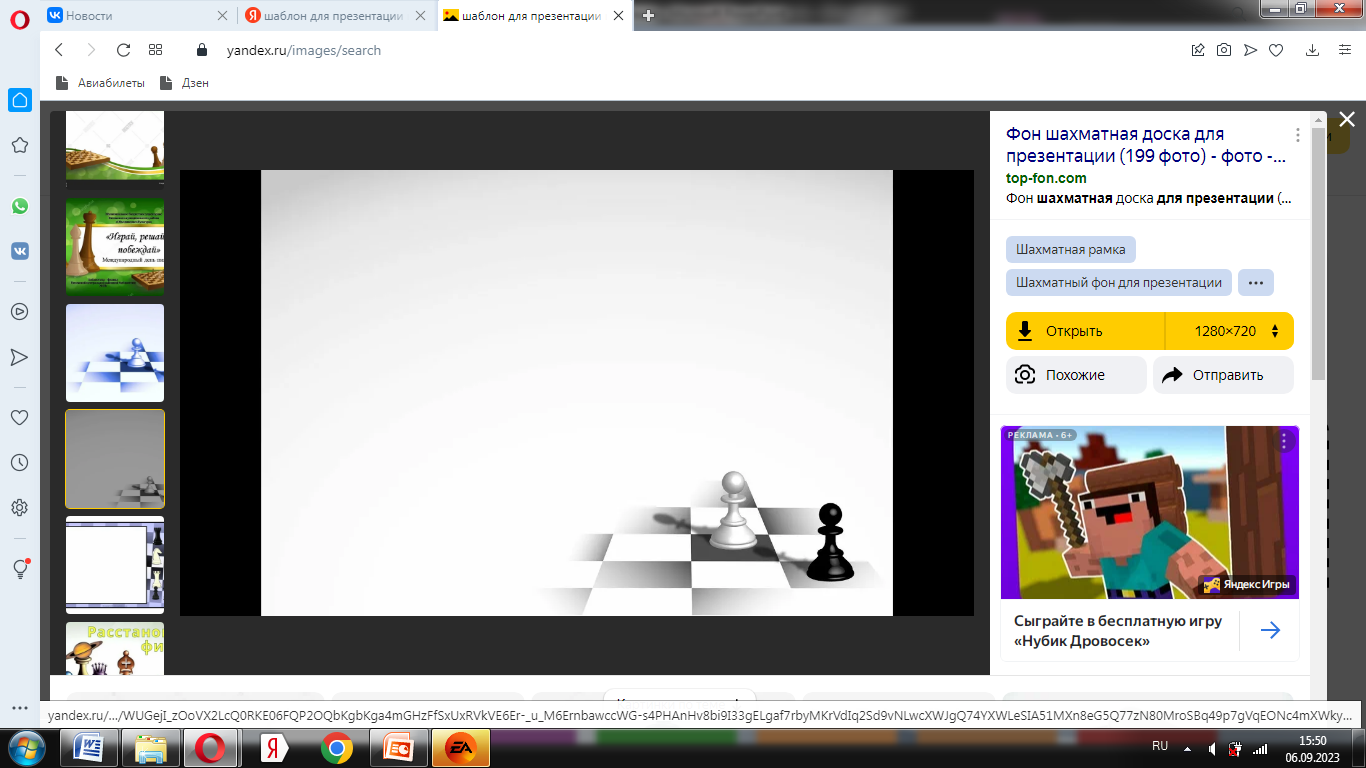 Игра в шахматы решает сразу несколько задач: 
1. Познавательную: - расширяет кругозор, учит думать, запоминать, сравнивать, обобщать, предвидеть результаты своей деятельности, ориентироваться на плоскости (что крайне важно для будущих школьников). Развивает изобретательность и логическое мышление.
2. Воспитательную: - вырабатывает целеустремленность, выдержку, волю, усидчивость. А также внимательность и собранность. Ребенок, обучающийся этой игре, становится самокритичнее, привыкает самостоятельно думать, принимать решения, бороться до конца, не унывать при неудачах.
3. Эстетическую: обогащает внутренний мир, развивает фантазию, учит радоваться красивым комбинациям.
4. Физическую: побуждает уделять время физкультуре, чтобы хватало сил и выносливости сидеть за шахматной доской.
5. Коррекционную: помогает гиперактивному малышу стать спокойнее, уравновешеннее, учит непоседу длительно сосредотачиваться на одном виде деятельности.
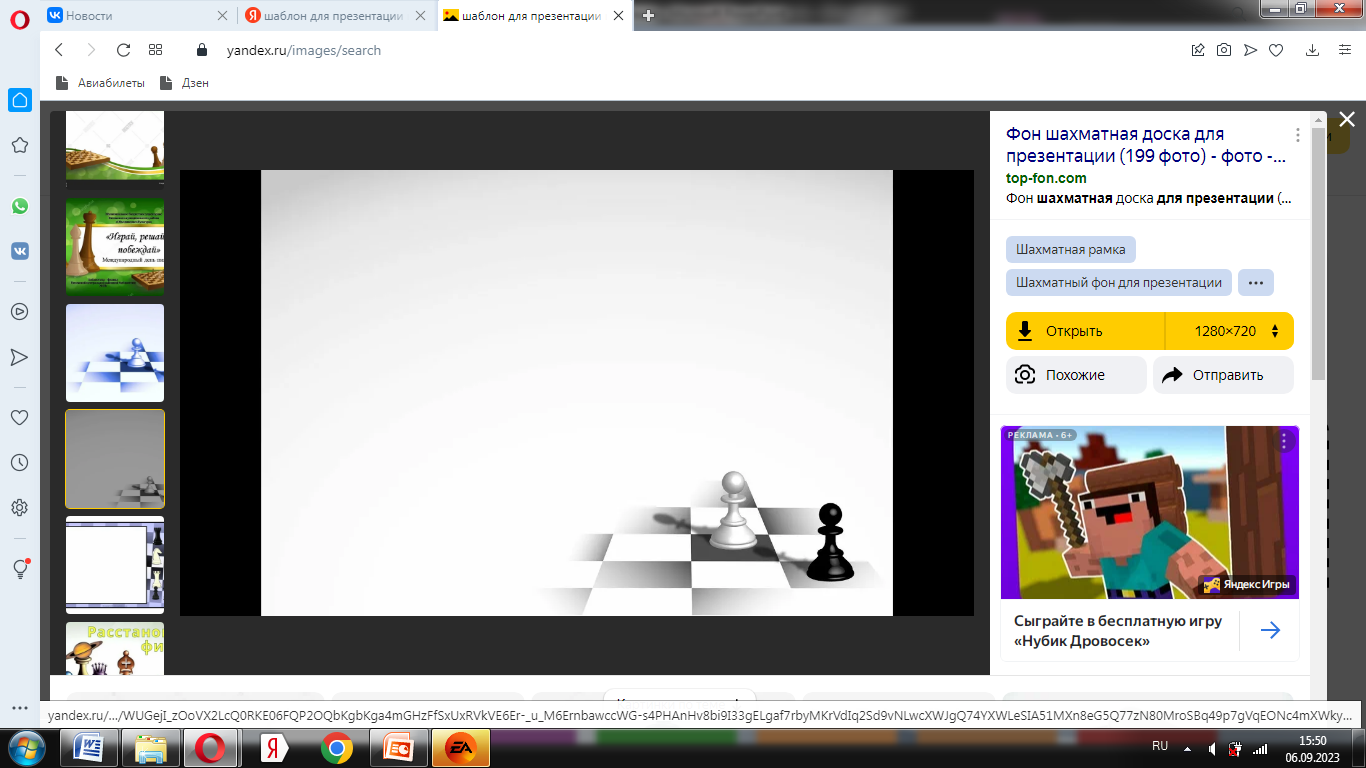 Обучение игре в шахматы:
БОЛЬШАЯ КНИГА ШАХМАТНЫХ СКАЗОК
РЕБУСЫ
ВИКТОРИНЫ
ЗАГАДКИ
ЗАНИМАТЕЛЬНЫЕ ЗАДАЧКИ